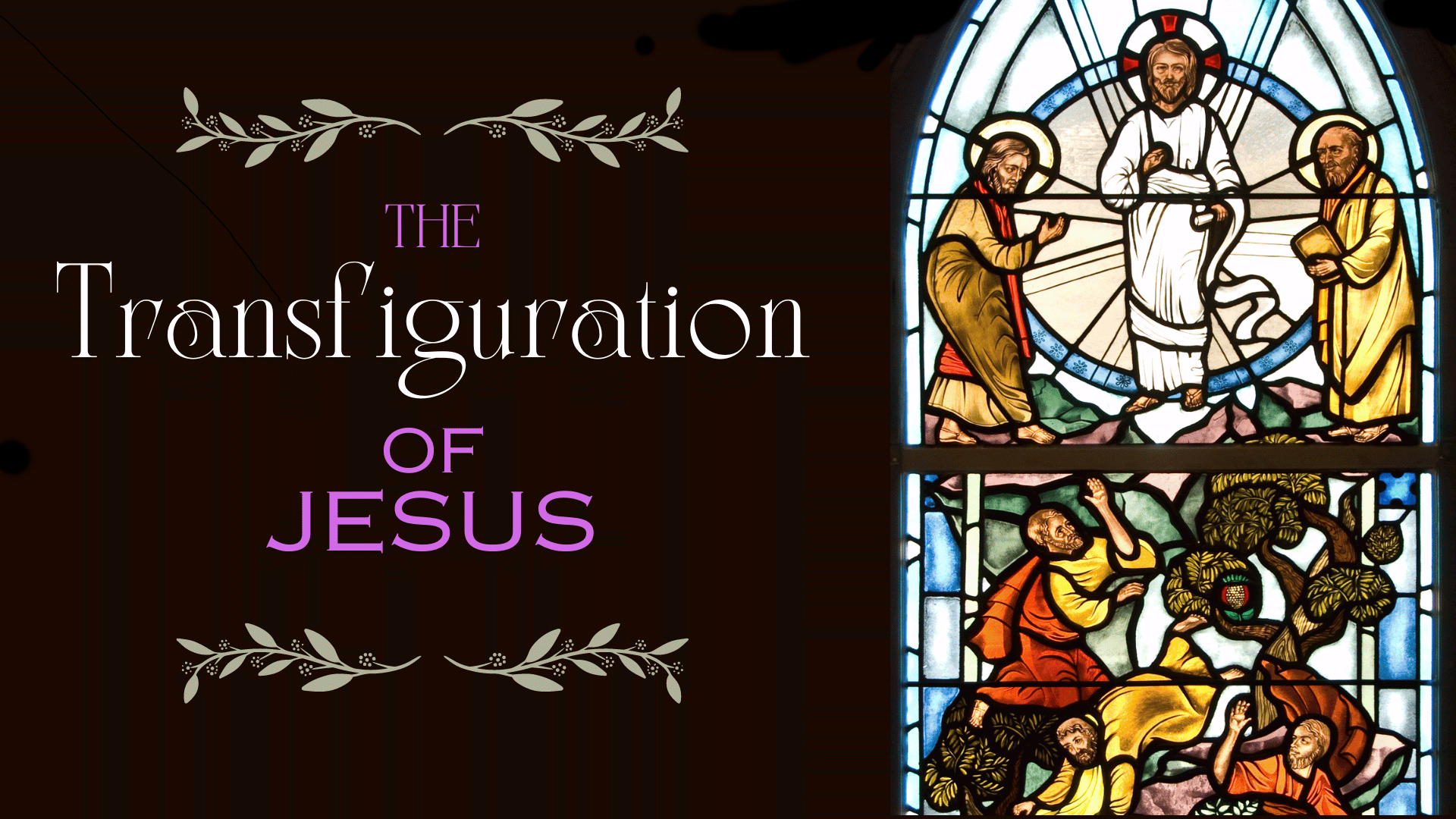 Luke 9:28-36
What Our Text Shows
Jesus’ Practice of Praying          to God His Father (28)

Mark 1:35
Luke 6:12-13
John 17:4-5
What Our Text Shows
Moses and Elijah                Appeared in Glory (30)

Hebrews 11:24-27
James 5:16-18
What Our Text Shows
The Conversation: “His decease which He was about to accomplish in Jerusalem”  (31)

Ephesians 1:3-4
Hebrews 10:8-13
Luke 18:31-33
What Our Text Shows
Peter’s Misguided Attempt to Equate the Three (33)

James 5:16-18
Hebrews 3:1-6
What Our Text Shows
The Father’s Testimony    About His Son! (34-35)

Luke 3:21-22
Hebrews 1:1-2
Conclusion
Why Did Jesus                  Command Silence?                      (38, cf. Matthew 17:9)

Mark 9:10
Acts 2:32-36